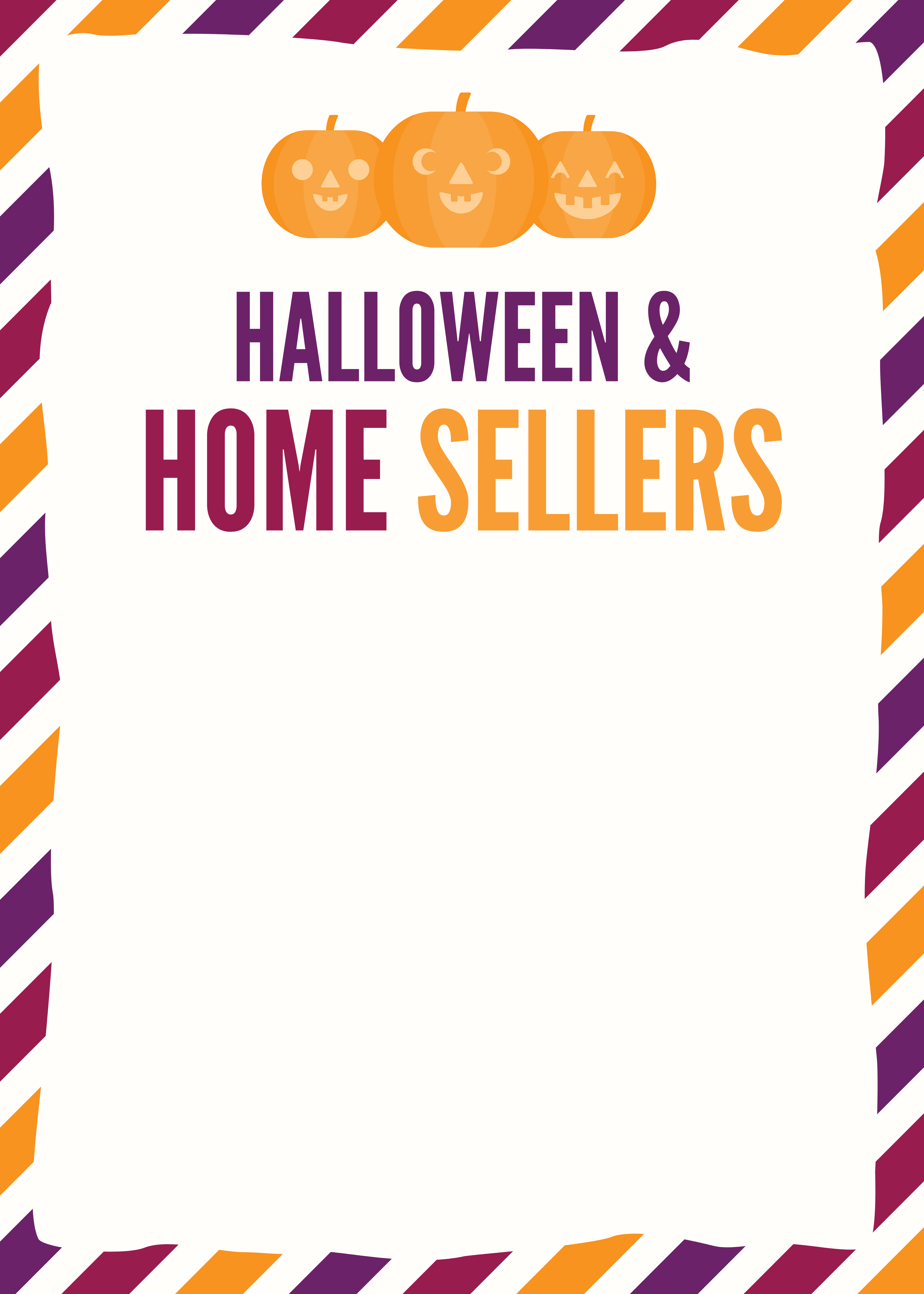 28% of REALTORS® said they have had to sell a house or find a new home for a seller who was convinced that their house was haunted at least once.
Source National Association of REALTORS Profile of Buyers and Sellers
OTHER REASONS PEOPLE SELL THEIR HOMES:
Among all home sellers, 15% decided to sell their current home because it’s too small. 

15% of Sellers also sold their homes because of job relocation.

The neighborhood became less desirable, a change in family situation, or that the home is too large were all primary reasons for selling for 10% of sellers. 

First time sellers sold because their current house was too small, for job relocation, and because the neighborhood became less desirable more than any other group of sellers. 

Repeat sellers sold to move closer to friends and family, because their home is too large, or for retirement at a higher rate than any other seller group.
Agent Contact Info / Photo(s) Here.
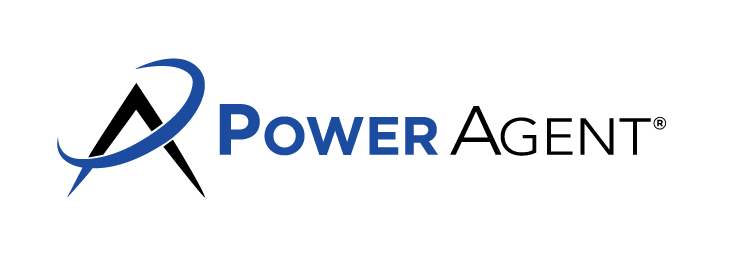